ИЗОБРАЗИТЕЛЬНОЕ ИСКУССТВО ЭПОХИ ВОЗРОЖДЕНИЯ
Возрождение, или Ренессанс (фр. Renaissance, итал. Rinascimento; от «ri» — «снова» или «заново рожденный») — эпоха в истории культуры Европы, пришедшая на смену культуре Средних веков и предшествующая культуре нового времени.
Рафаэль
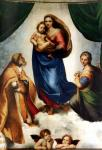 Альбрехт Дюрер
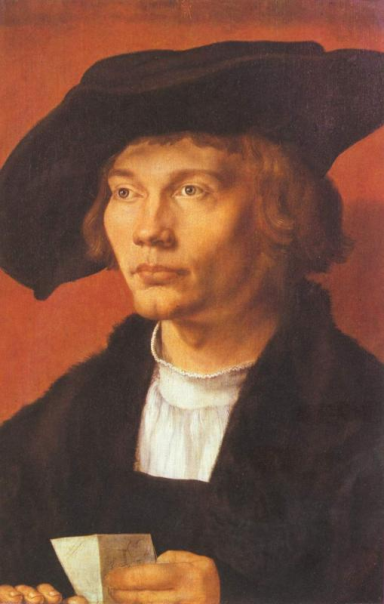 Буонарроти Микеланджело
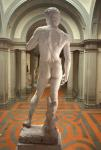 Тициан Вечеллио
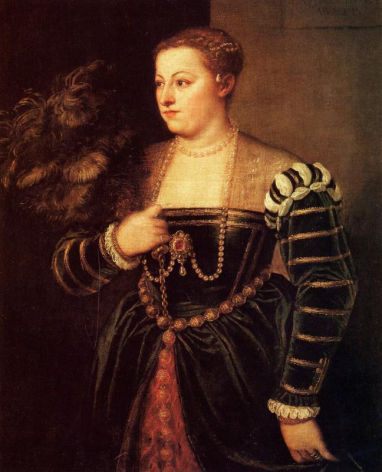 Практическая работа:
Выполнить изображение людей на фоне природы